HAST DU FABIAN GESEHEN?
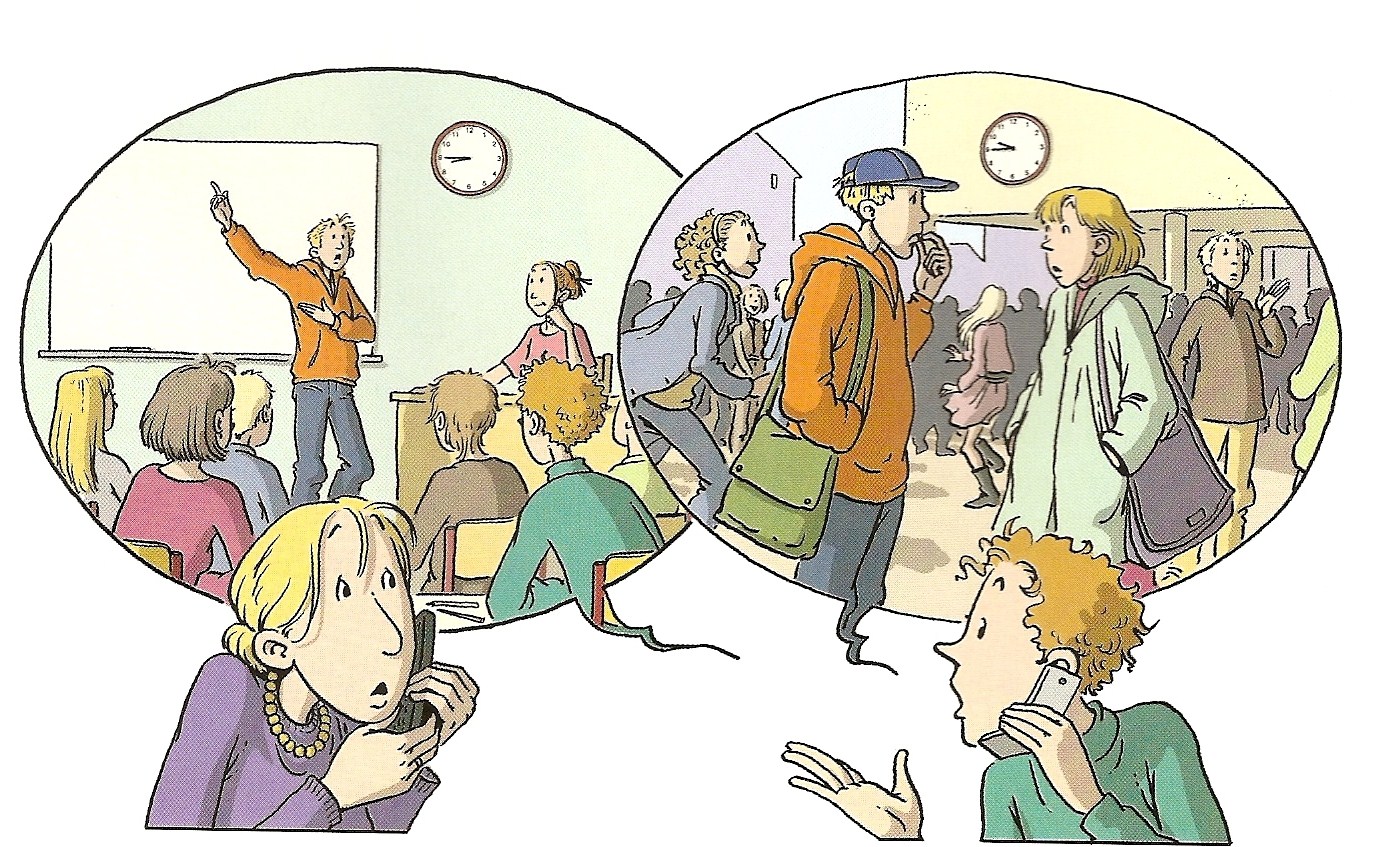 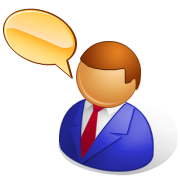 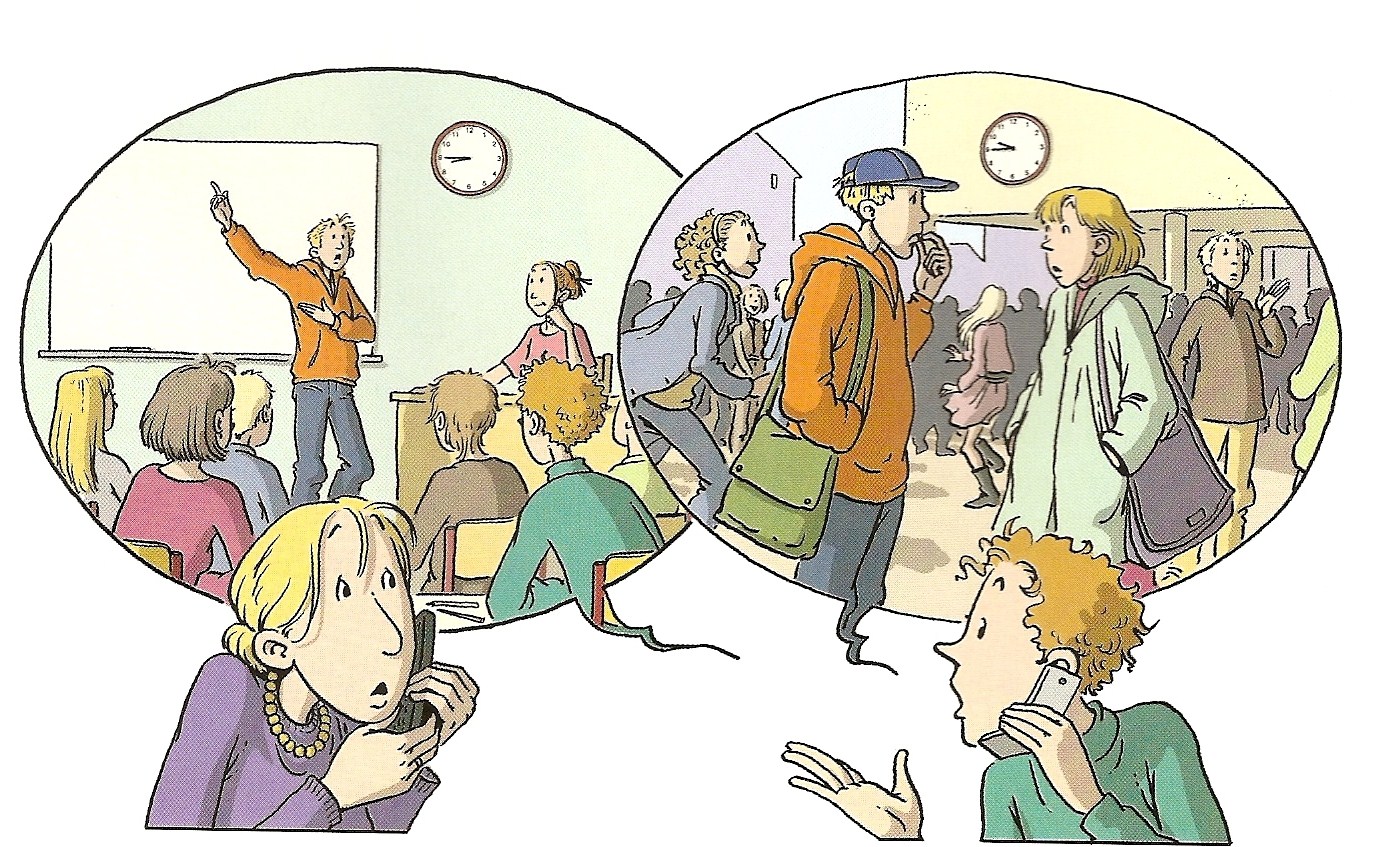  Beschreibe Fabian!
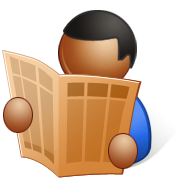 ????
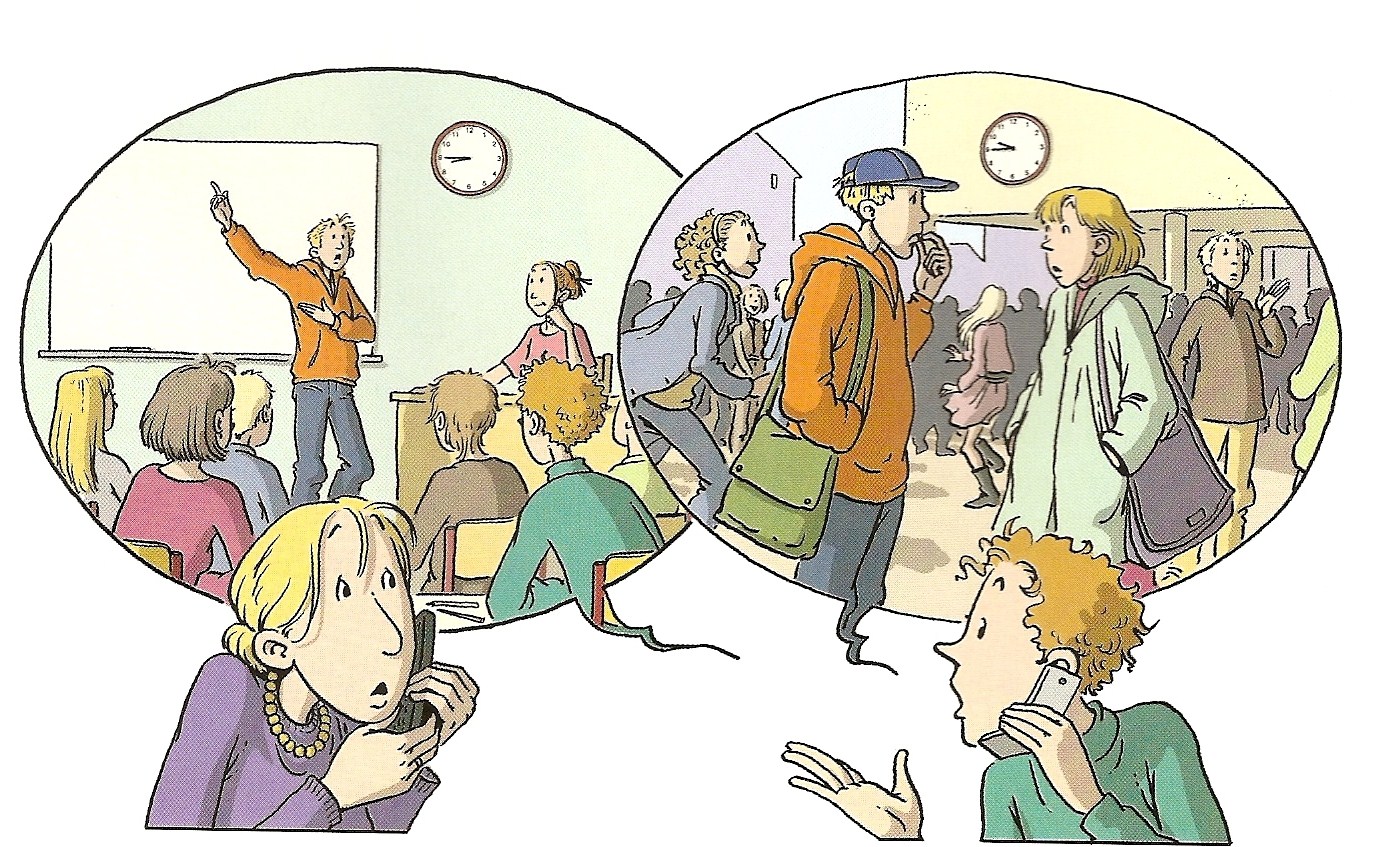 ?
 Wie viel Uhr ist es?
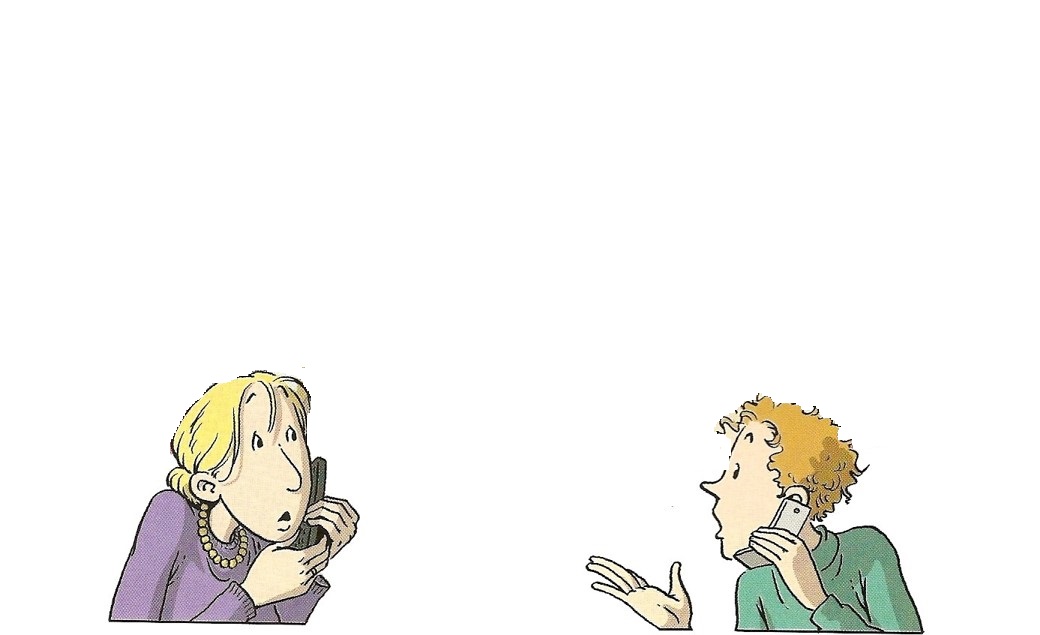 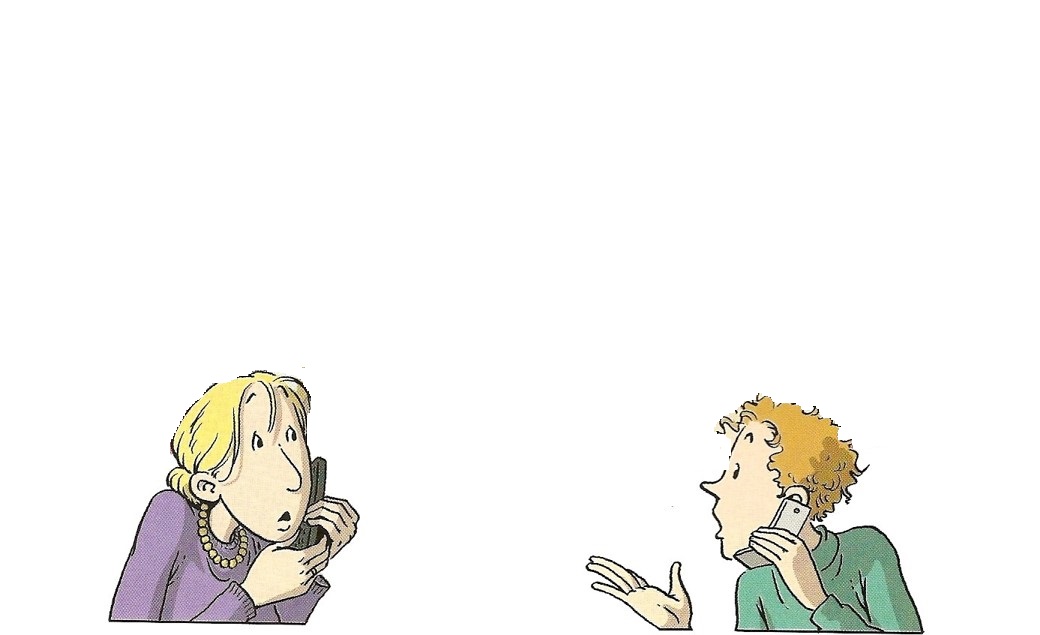 Es ist 16 Uhr 30. Frau Werner ruft Adrian an.
Ihr Sohn Fabian ist nicht zu Hause.
Frau Werner ist sehr nervös.
Fabian ist auch nicht bei Adrian. Aber wo ist er denn?
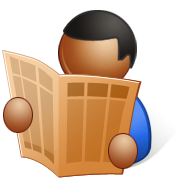 ????
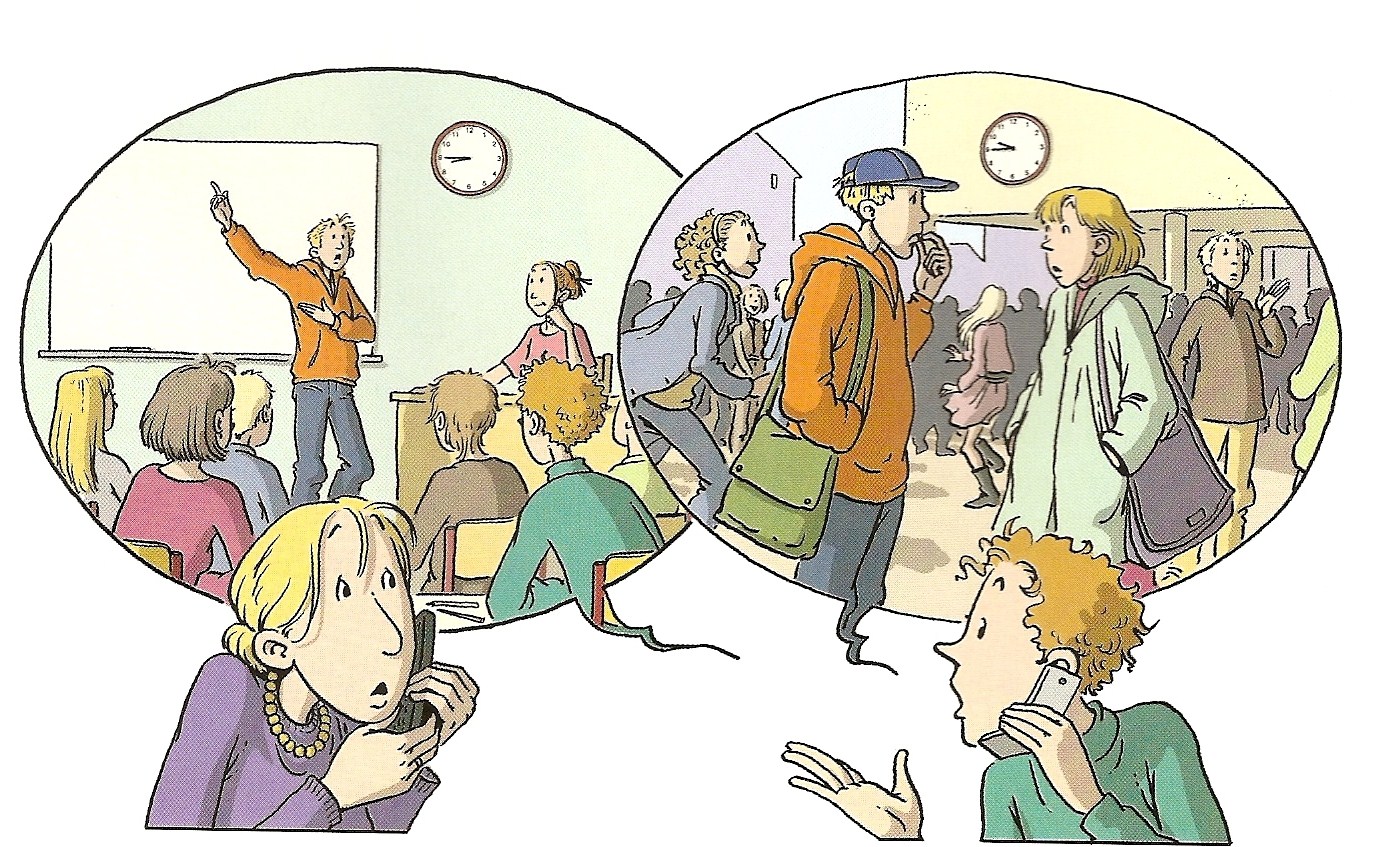 ?
 Wer ist Frau Werner?
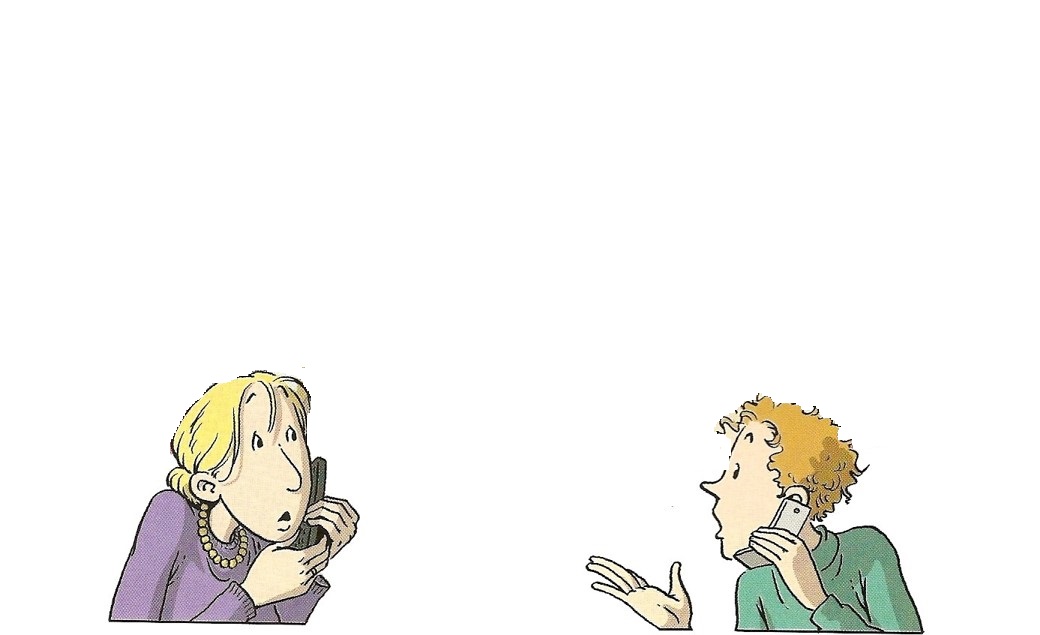 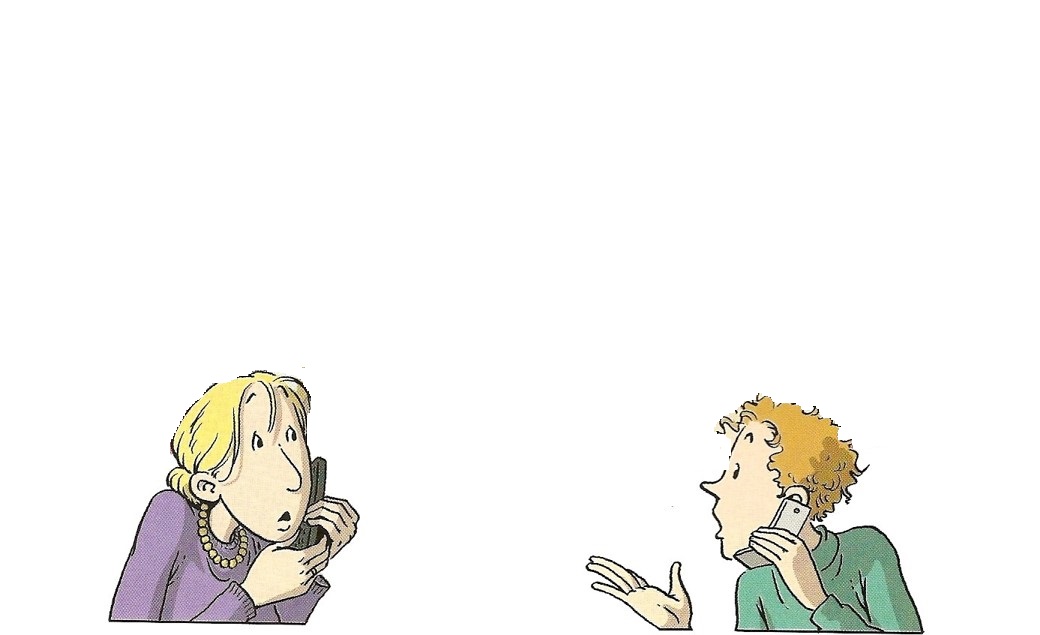 Es ist 16 Uhr 30. Frau Werner ruft Adrian an.
Ihr Sohn Fabian ist nicht zu Hause.
Frau Werner ist sehr nervös.
Fabian ist auch nicht bei Adrian. Aber wo ist er denn?
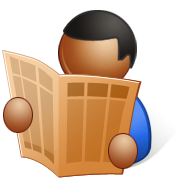 ????
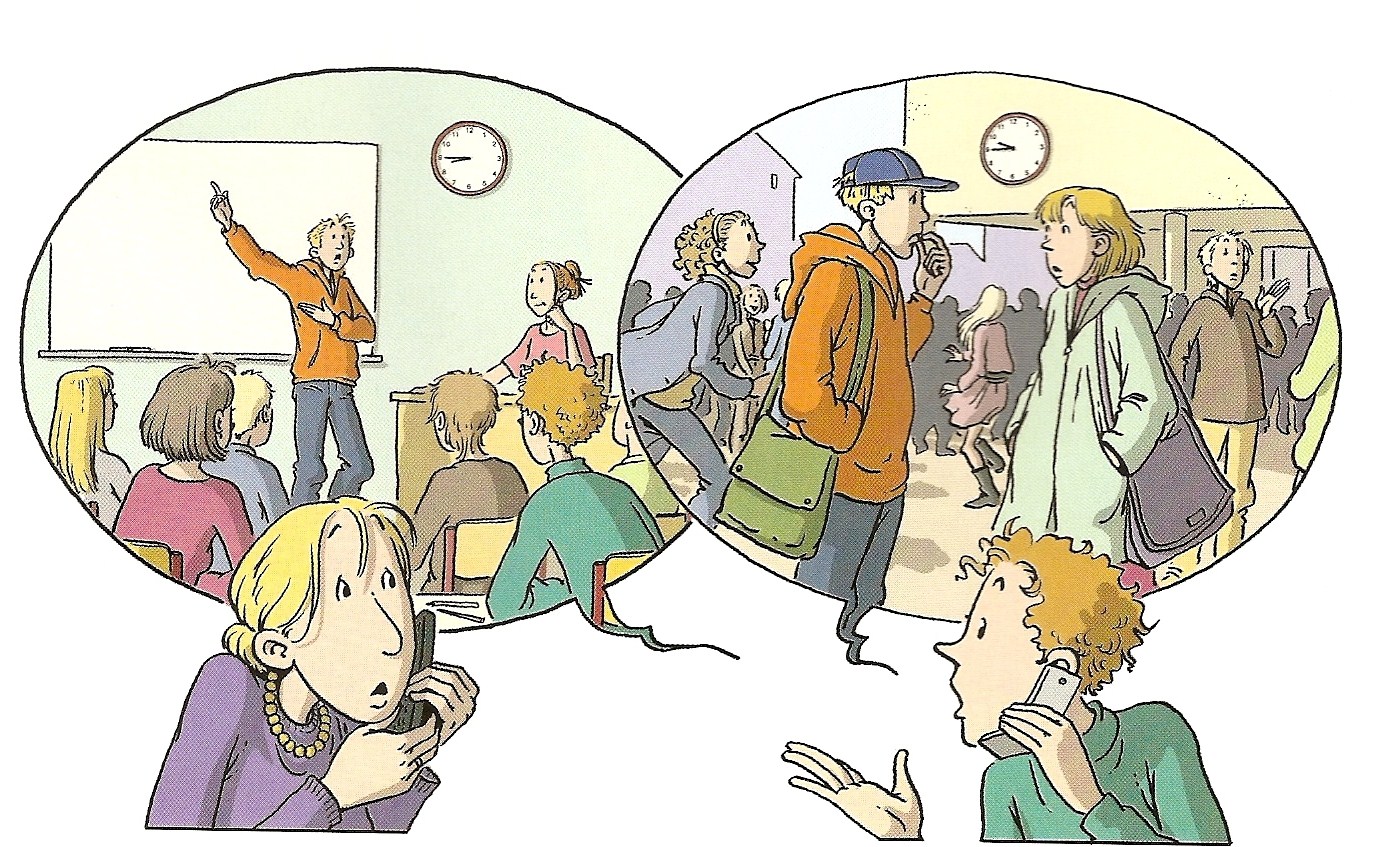 ?
 Wer ist Adrian?
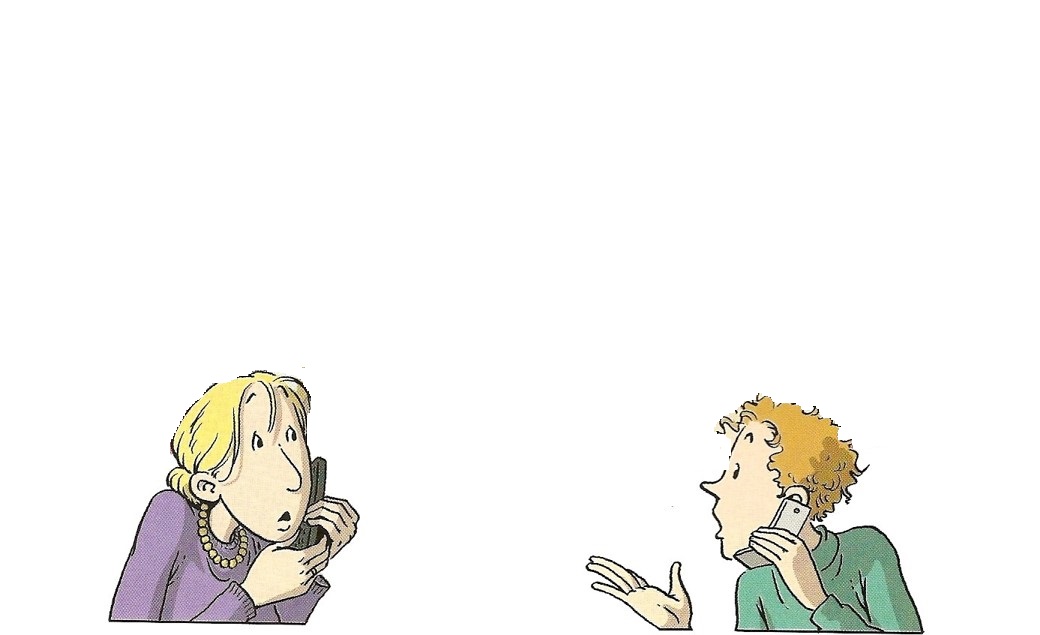 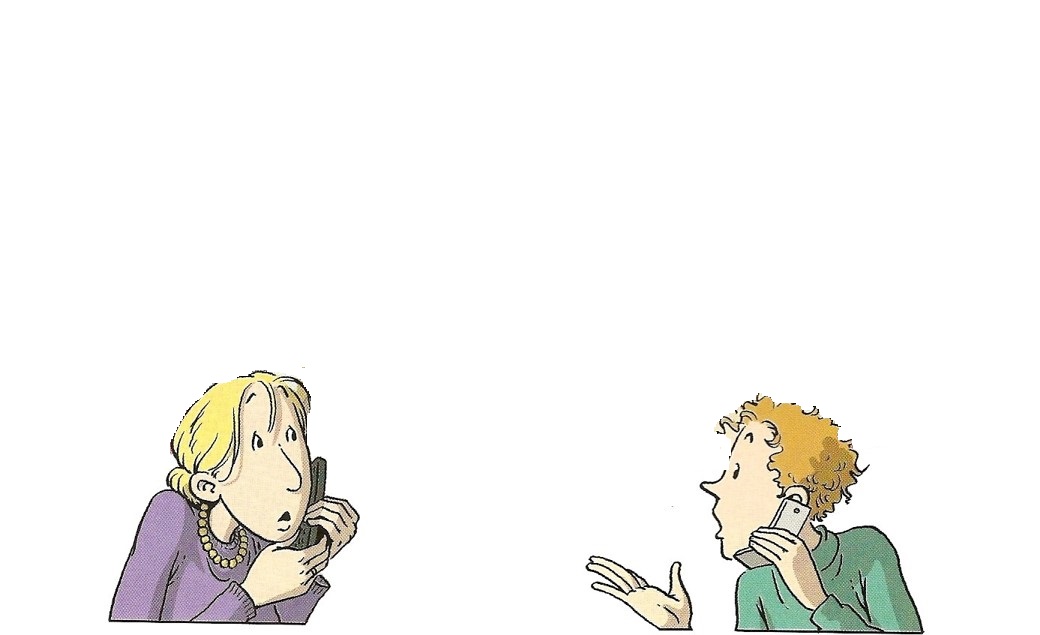 Es ist 16 Uhr 30. Frau Werner ruft Adrian an.
Ihr Sohn Fabian ist nicht zu Hause.
Frau Werner ist sehr nervös.
Fabian ist auch nicht bei Adrian. Aber wo ist er denn?
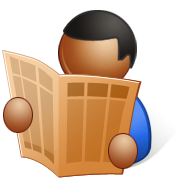 ????
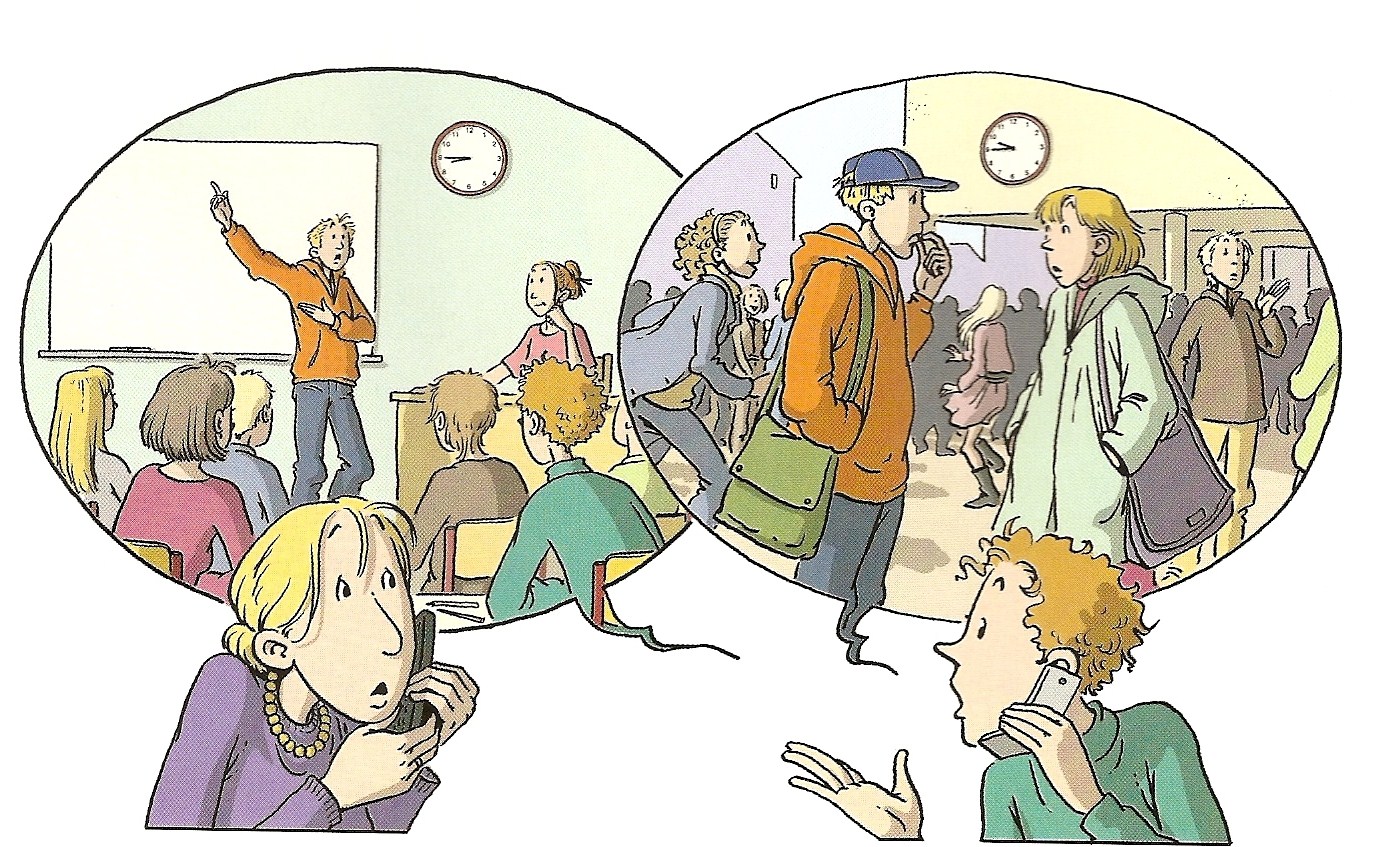 ?
 Wie ist Frau Werner?
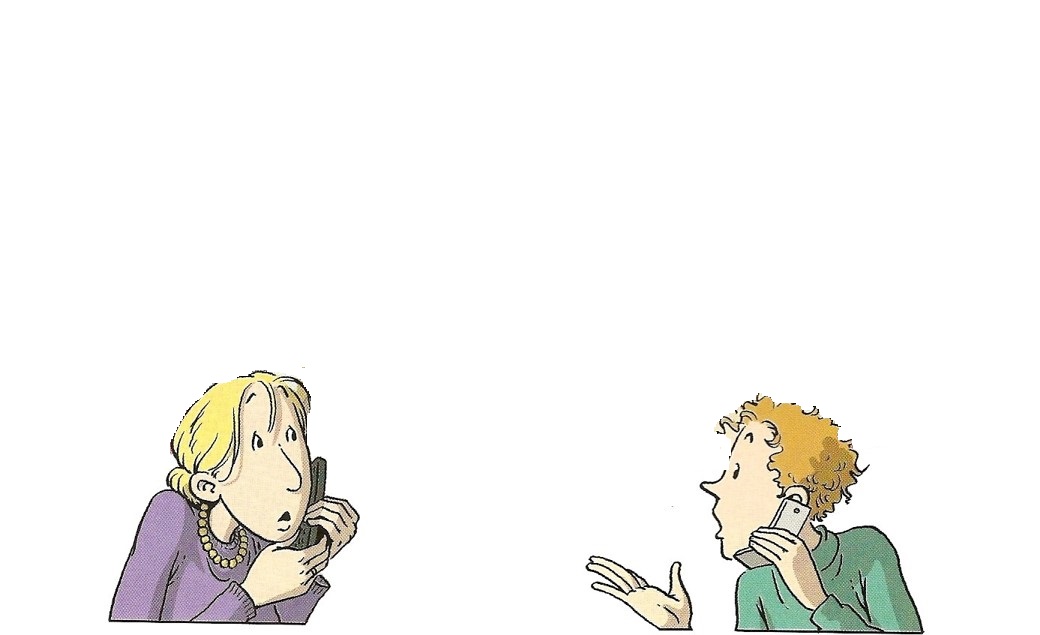 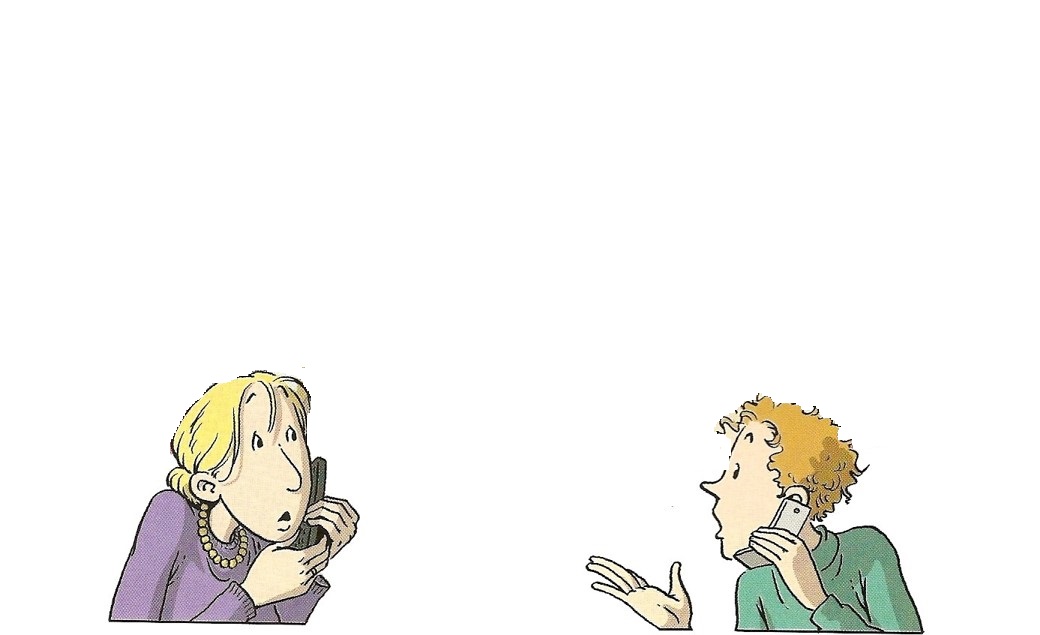 Es ist 16 Uhr 30. Frau Werner ruft Adrian an.
Ihr Sohn Fabian ist nicht zu Hause.
Frau Werner ist sehr nervös.
Fabian ist auch nicht bei Adrian. Aber wo ist er denn?
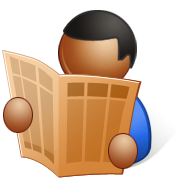 ????
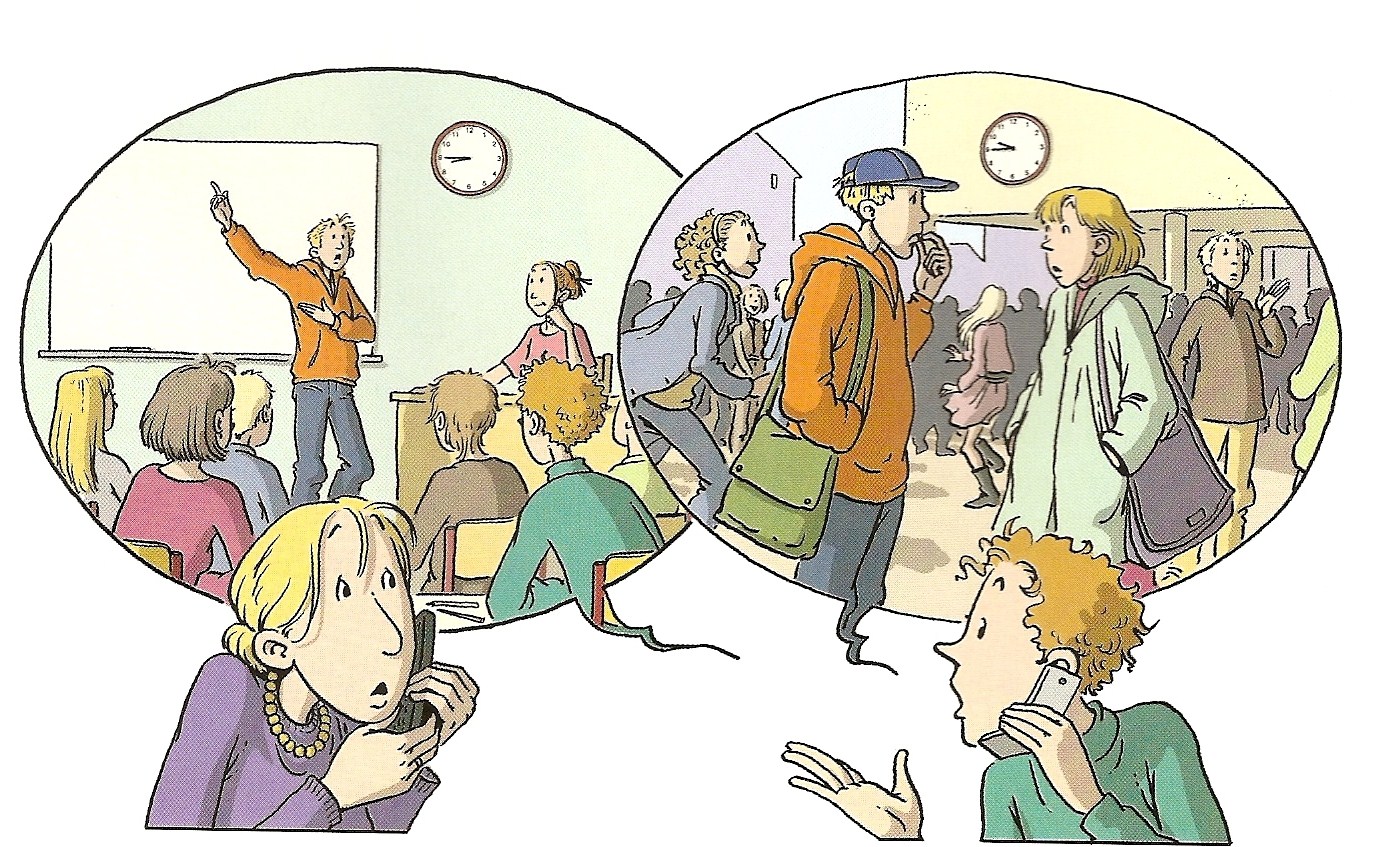 ?
 Warum? Was ist das Problem?
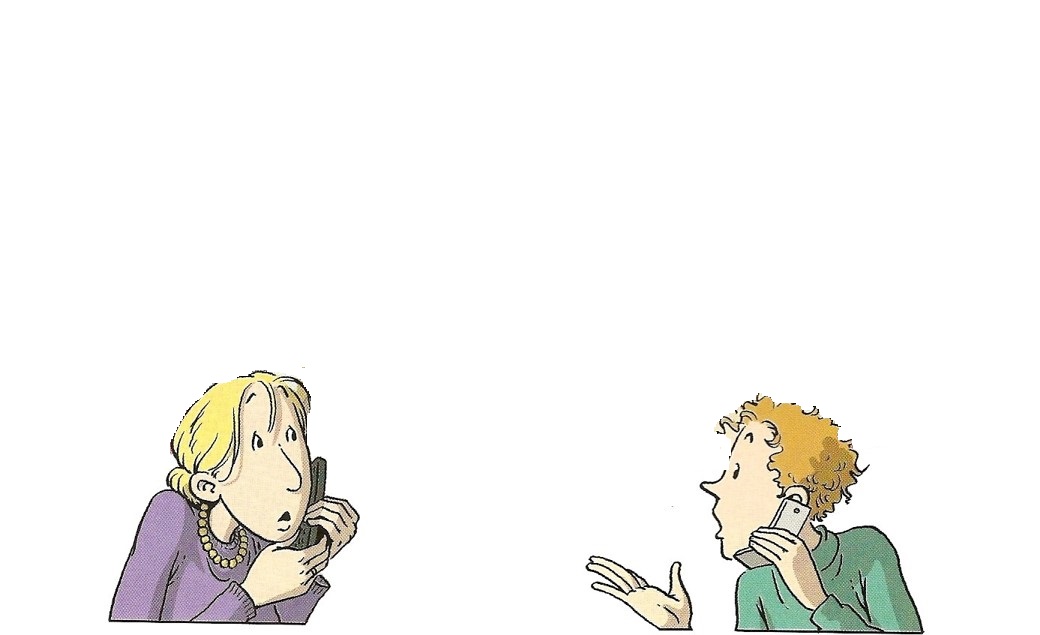 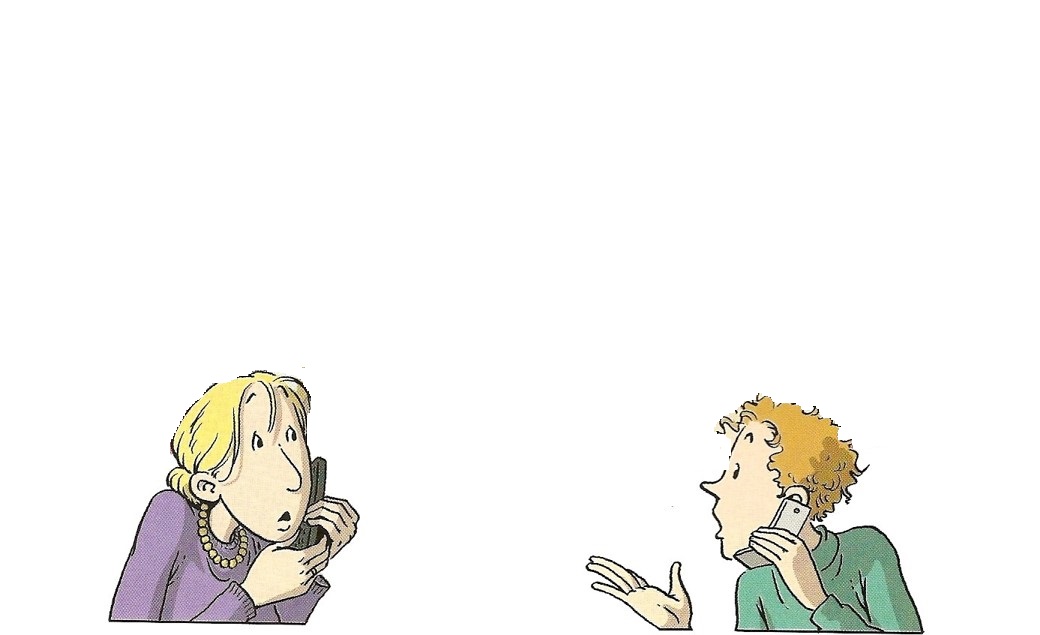 Es ist 16 Uhr 30. Frau Werner ruft Adrian an.
Ihr Sohn Fabian ist nicht zu Hause.
Frau Werner ist sehr nervös.
Fabian ist auch nicht bei Adrian. Aber wo ist er denn?
HIER IST FABIANs STUNDENPLAN
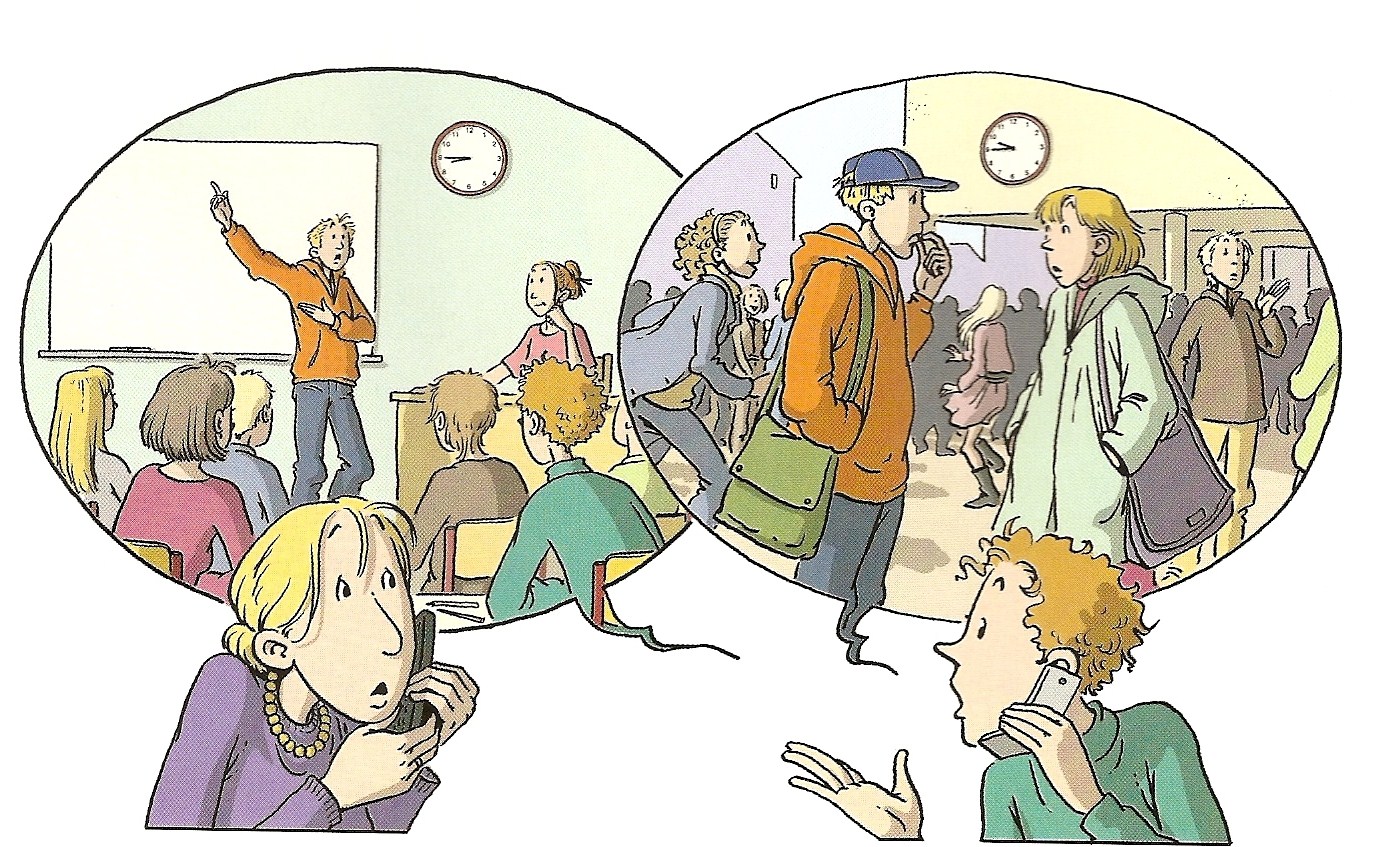 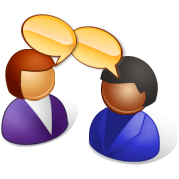 Was hatte Fabian in der ersten Stunde?
√
(a+b)2 =
a2 + b2 +2ab
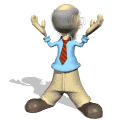 In der ersten Stunde hatte Fabian Mathe!
Fabian war im Matheunterricht.
Was hatte Fabian in der zweiten Stunde?
√
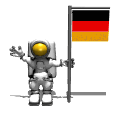 In der zweiten Stunde hatte Fabian Deutsch!
Fabian war im Deutschunterricht.
Was hatte Fabian in der dritten Stunde?
√
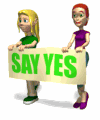 In der dritten Stunde hatte Fabian Englisch!
Fabian war im Englischunterricht.
Was hatte Fabian in der vierten Stunde?
√
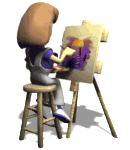 In der vierten Stunde hatte Fabian Kunst!
Fabian war im Kunstunterricht.
Was hatte Fabian in der fünften Stunde?
√
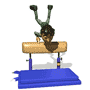 In der fünften Stunde hatte Fabian Sport!
Fabian war im Sportunterricht.
Was hatte Fabian in der sechsten Stunde?
√
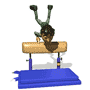 In der sechsten Stunde hatte Fabian Sport!
Fabian war im Sportunterricht.
Was hatte Fabian in der siebten Stunde?
X
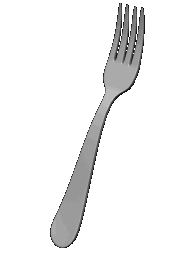 In der siebten Stunde hatte Fabian Kantine!
Fabian war nicht in der Kantine!
Was hatte Fabian in der achten Stunde?
X
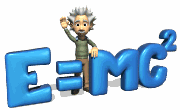 In der achten Stunde hatte Fabian Physik!
Fabian war nicht im Physikunterricht!
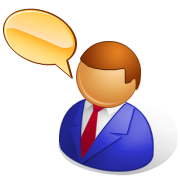 WIR FASSEN ZUSAMMEN!
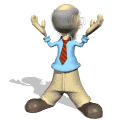 Mathe
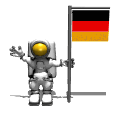 Deutsch
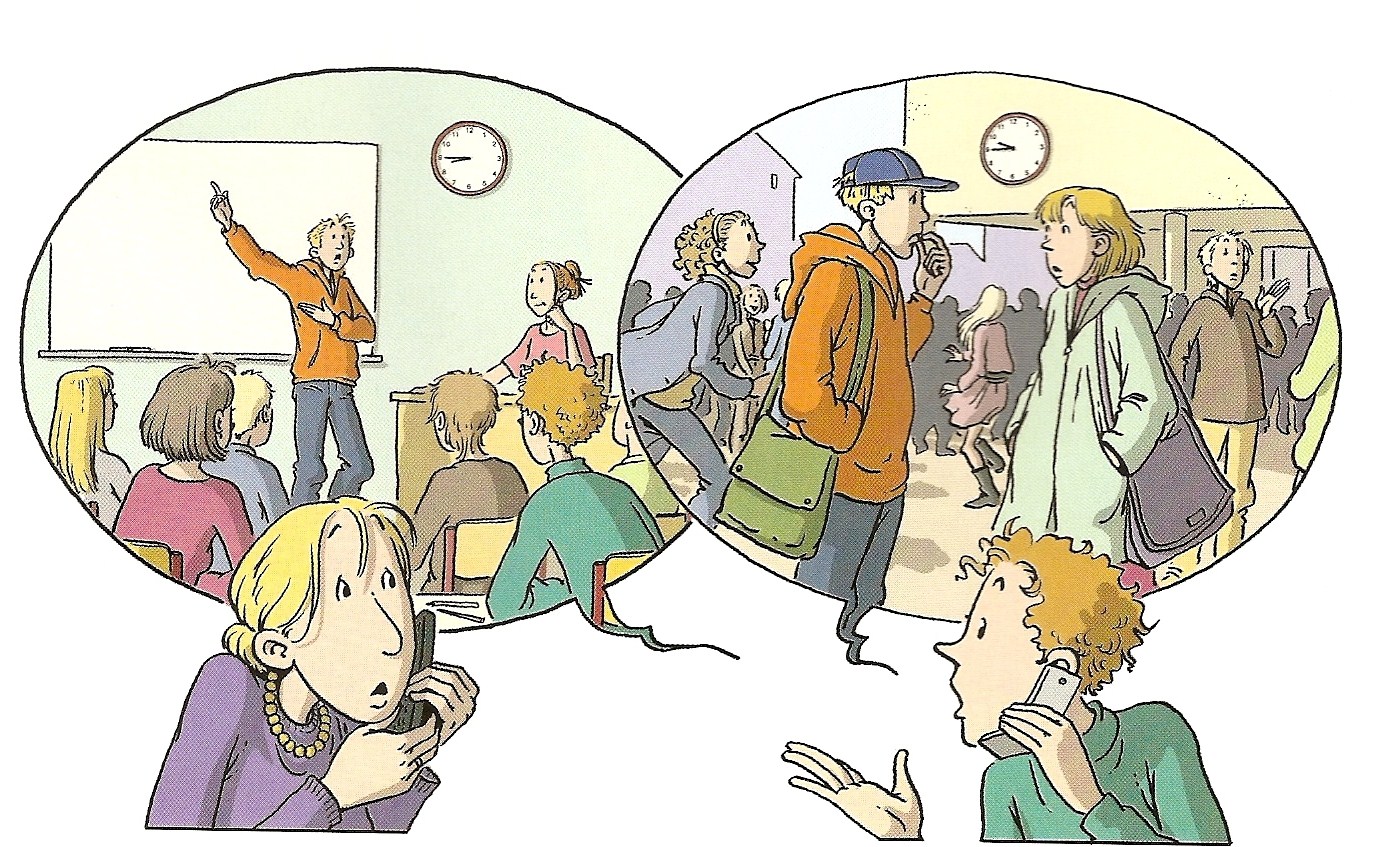 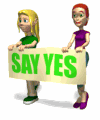 Englisch
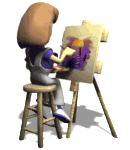 Kunst
In der … Stunde hatte Fabian …
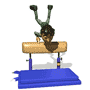 Sport
Fabian war  …
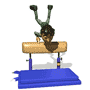 Sport
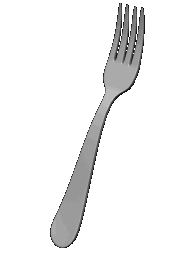 Kantine
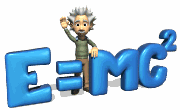 Physik
Hast du fabian gesehen?
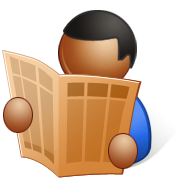 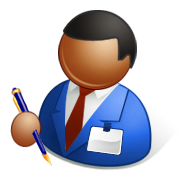 Frau Werner ist
nervös.
ist nicht zu Hause.
Ihr Sohn Fabian
In der ersten Stunde hatte Fabian
Mathe.
Er war im
Matheunterricht.
In der achten Stunde hatte er
Physik.
Aber er war nicht im
Physikunterricht!
ist nicht zu Hause.
Mathe.
Matheunterricht.
Physik.
nervös.
Physikunterricht!
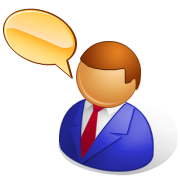 UND DU? WAS HATTEST DU AM FREITAG, DEM 23. FEBRUAR 2018?
(DAS WAR VOR DEN winterFERIEN!)
In der ersten Stunde hatte ich …
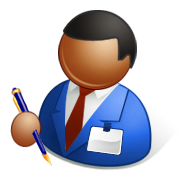 GRAMMATIK
(Arbeitsblatt)
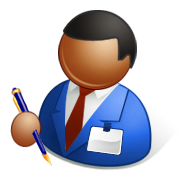 Bilan grammatical :
Comment raconter un fait passé :
On utilise un
prétérit
(= imparfait)
haben

ich 	hatte
du 	hatte
er/sie	hatte
wir	hatte
ihr	hatte
sie	hatte
sein

ich 	war
du 	war
er/sie	war
wir	war
ihr	war
sie	war
wollen

ich 	wollte
du 	wollte
er/sie	wollte
wir	wollte
ihr	wollte
sie	wollte
können

ich 	konnte
du 	konnte
er/sie	konnte
wir	konnte
ihr	konnte
sie	konnte
Ø
Ø
Ø
Ø
st
st
st
st
Ø
Ø
Ø
Ø
n
en
n
n
t
t
t
t
n
en
n
n